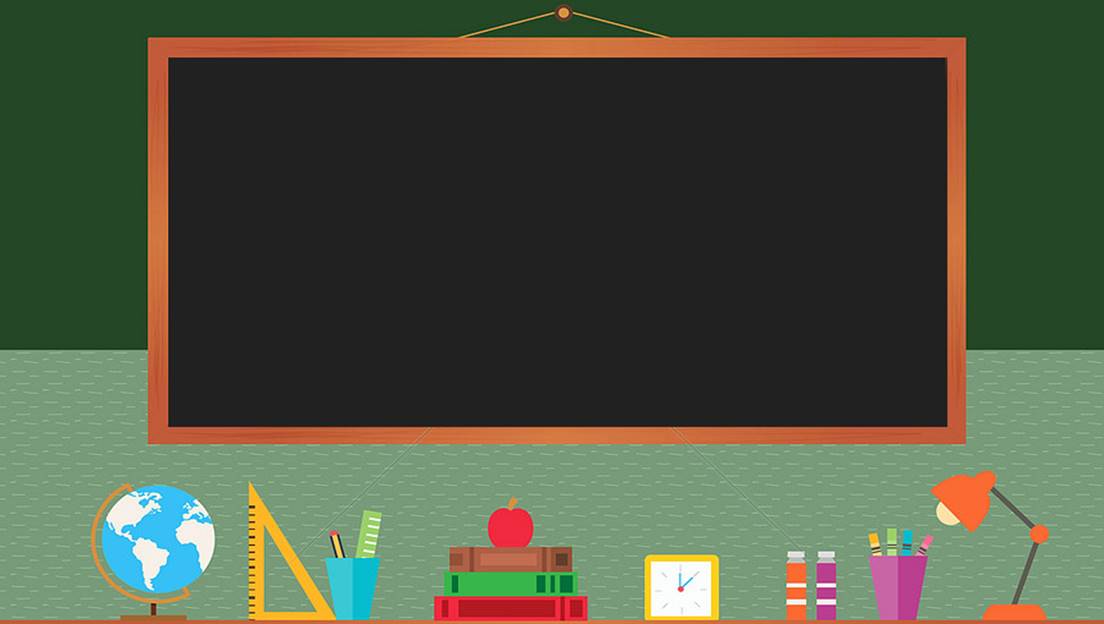 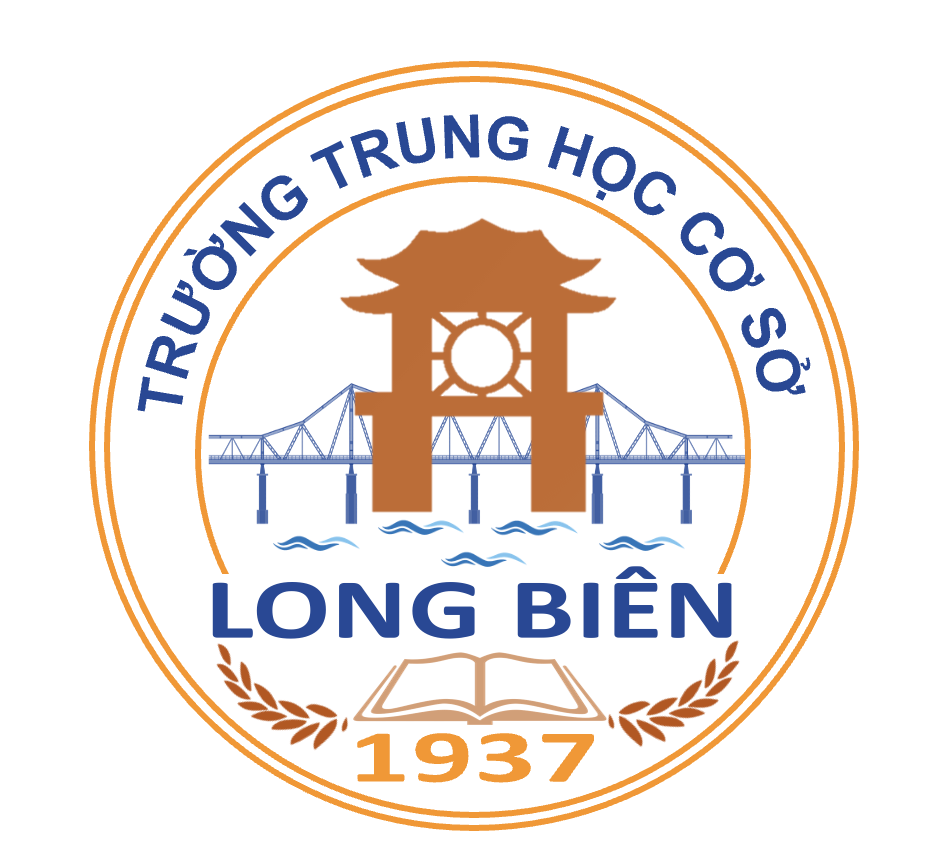 TRƯỜNG THCS LONG BIÊN
BÀI GIẢNG ĐIỆN TỬ MÔN TOÁN 9

BÀI 10. HỆ THỨC VI-ET VÀ ỨNG DỤNG
GV: Chu Thị Thu
Tổ Tự nhiên
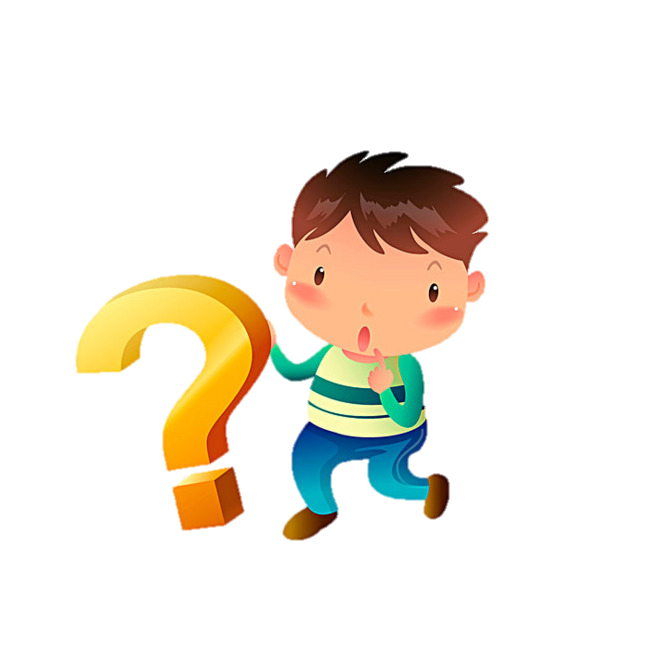 Hãy phát biểu công thức nghiệm của phương trình bậc hai một ẩn
NHẮC LẠI KIẾN THỨC
Đối với phương trình                                                 
và biệt thức
Nếu                thì phương trình có hai nghiệm phân biệt:
Nếu                thì phương trình có nghiệm kép:
Nếu                thì phương trình vô nghiệm
NHẬN XÉT
Nếu phương trình                                                 có nghiệm thì dù là hai nghiệm phân biệt hay nghiệm kép, ta đều có thể viết các nghiệm đó dưới dạng:
Hãy tính                       theo
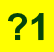 Hãy tính                       theo
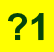 1) HỆ THỨC VI - ET
Định lí Vi - et
Nếu             là hai nghiệm của phương trình                                                 thì
Chú ý: Để sử dụng định lí Vi-et, phương trình bậc hai phải có nghiệm
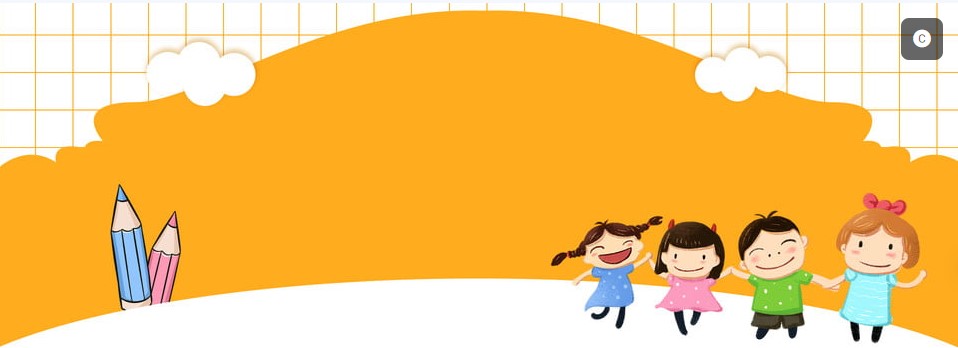 HOẠT ĐỘNG NHÓM
Mỗi nhóm 4 học sinh
Thời gian hoạt động: 3 phút
+ Nhóm 2, 4, 6, 8: Làm hoạt động ?2 (SGK) và rút ra tổng quát
+ Nhóm 1, 3, 5, 7: Làm hoạt động ?3 (SGK) và rút ra tổng quát
(SGK, tr51)  Cho phương trình
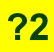 1) Xác định các hệ số               rồi tính
2) Chứng tỏ rằng               là một nghiệm của phương trình
3) Dùng định lí Viete để tìm
(SGK, tr51)  Cho phương trình
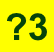 1) Xác định các hệ số               rồi tính
2) Chứng tỏ rằng                 là một nghiệm của phương trình
3) Dùng định lí Viete để tìm
TỔNG QUÁT
Nếu phương trình                                                  có                            thì 
phương trình có một nghiệm là              , còn nghiệm kia là
Nếu phương trình                                                  có                            thì 
phương trình có một nghiệm là                 , còn nghiệm kia là
ÁP DỤNG ĐỊNH LÍ VIETE ĐỂ NHẨM NGHIỆM 
PHƯƠNG TRÌNH BẬC HAI
Nếu phương trình                                                 :
Có nghiệm                thì
( với                           )
Có nghiệm                 thì
( với                           )
2) TÌM HAI SỐ BIẾT TỔNG VÀ TÍCH CỦA CHÚNG
Giả sử hai số cần tìm có tổng bằng S  và tích bằng P
Gọi một số là      thì số kia là:
Theo giả thiết, ta có phương trình:
hay
2) TÌM HAI SỐ BIẾT TỔNG VÀ TÍCH CỦA CHÚNG
Giả sử hai số cần tìm có tổng bằng S  và tích bằng P
Gọi một số là      thì số kia là:
Theo giả thiết, ta có phương trình:
hay
2) TÌM HAI SỐ BIẾT TỔNG VÀ TÍCH CỦA CHÚNG
Giả sử hai số cần tìm có tổng bằng S  và tích bằng P
Gọi một số là      thì số kia là:
Theo giả thiết, ta có phương trình:
hay
Nếu                                   thì phương trình       có nghiệm.
Các nghiệm của phương trình này là hai số cần tìm.
2) TÌM HAI SỐ BIẾT TỔNG VÀ TÍCH CỦA CHÚNG
Nếu hai số có tổng bằng S và tích bằng P thì hai số đó là hai nghiệm của phương trình
Điều kiện để có hai số đó là:
Áp dụng
Ví dụ 1 (SGK, tr52) 
Tìm hai số, biết tổng của chúng bằng 27, tích của chúng bằng 180
Áp dụng
Ví dụ 1 (SGK, tr52) 
Tìm hai số, biết tổng của chúng bằng 27, tích của chúng bằng 180
Áp dụng
Ví dụ 1 (SGK, tr52) 
Tìm hai số, biết tổng của chúng bằng 27, tích của chúng bằng 180
Giải
Hai số cần tìm là nghiệm của phương trình
Ta có:
Vì             , nên phương trình có hai nghiệm phân biệt là:
Vậy, hai số cần tìm là 15 và 12
3) LUYỆN TẬP
Bài 1. Khoanh tròn vào chữ cái trước đáp án đúng
Câu 1. Tập nghiệm của phương trình                                    là:
Câu 2. Tập nghiệm của phương trình                                             là:
Câu 3. Giả sử biết tổng của hai số bằng 1, tích của chúng bằng 5.
Khẳng định nào sau đây là đúng?
Hiệu của hai số đó bằng 3
Hai số đó là 5 và 1
Không tồn tại hai số thỏa mãn
Tỉ số của hai số đó là
3) LUYỆN TẬP
Bài 1. Khoanh tròn vào chữ cái trước đáp án đúng
Câu 1. Tập nghiệm của phương trình                                    là:
Hướng dẫn giải:
Ta có:
Phương trình                                   có hai nghiệm là:
3) LUYỆN TẬP
Bài 1. Khoanh tròn vào chữ cái trước đáp án đúng
Câu 2. Tập nghiệm của phương trình                                             là:
Hướng dẫn giải:
Ta có:
Phương trình                                              có hai nghiệm là:
3) LUYỆN TẬP
Bài 1. Khoanh tròn vào chữ cái trước đáp án đúng
Câu 3. Giả sử biết tổng của hai số bằng 1, tích của chúng bằng 5.
Khẳng định nào sau đây là đúng?
Hiệu của hai số đó bằng 3
Hai số đó là 5 và 1
Không tồn tại hai số thỏa mãn
Tỉ số của hai số đó là
Hướng dẫn giải:
Hai số cần tìm là nghiệm của phương trình
3) LUYỆN TẬP
Bài 1. Khoanh tròn vào chữ cái trước đáp án đúng
Câu 3. Giả sử biết tổng của hai số bằng 1, tích của chúng bằng 5.
Khẳng định nào sau đây là đúng?
Hiệu của hai số đó bằng 3
Hai số đó là 5 và 1
Không tồn tại hai số thỏa mãn
Tỉ số của hai số đó là
Hướng dẫn giải:
Ta có:
Bài 2. Cho phương trình:
Giả sử             là hai nghiệm của phương trình. Hãy tính giá trị các biểu thức sau:
Giải
1) Tính giá trị biểu thức
Cách 1
Ta có:
Vì             , nên phương trình có hai nghiệm phân biệt là:
Bài 2. Cho phương trình:
Giả sử             là hai nghiệm của phương trình. Hãy tính giá trị các biểu thức sau:
Giải
1) Tính giá trị biểu thức
Ta có:
Bài 2. Cho phương trình:
Giả sử             là hai nghiệm của phương trình. Hãy tính giá trị các biểu thức sau:
Giải
1) Tính giá trị biểu thức
+) Ta có:
Cách 2
Phương trình có hai nghiệm phân biệt
+) Theo định lí Viete, ta có:
Bài 2. Cho phương trình:
Giả sử             là hai nghiệm của phương trình. Hãy tính giá trị các biểu thức sau:
Giải
1) Tính giá trị biểu thức
+) Ta có:
Cách 2